Level IV:


Planning and Leading a Major Event
Lt Col Edward A. Bos, CAP
Adapted from the Volunteer University Slides
Desired Learning Objectives
Discuss the importance of planning to ensure a successful activity
Explain the value of a continuity book and how it is used in the planning and execution of an activity.

Describe the main components of an operations plan and safety plan and contrast it with a continuity book.

Develop a plan to successfully conduct a major activity including cost requirements.

Consider volunteering to be a member of a wing (region)-wide planning committee - Wing/Region Conference, Cadet Activities like encampments, OPS events, etc.
Supplemental Topics
Event/Activity Selection
Meetings

Planning Steps

Budgeting
Event Promotion

Making Purchases

Conducting the Event

Close-Out
Discussion Question 1
What are some large-scale CAP activities or events that would involve planning?
[Speaker Notes: Allow time for students to offer suggestions]
How is Planning Related to Success?
Wing/region conferences

Wing/region award dinners

SAREX

PD training sessions

Community ceremonies

Unit/wing/region supported activities
Bonus Discussion Question
Why Hold Activities?
[Speaker Notes: Allow time for students to offer suggestions]
Why Hold Activities?
Activities are important to support the three missions of the Civil Air Patrol. 
SAREXs
Cadet activities
Aerospace Education opportunities
Conferences

Specific and well-defined objectives

Ask,  “Does this supplement programs?”

It is not the responsibility of a unit or wing to provide events just to have them.

Activities are planned to assist leaders in accomplishing goals and mission objectives.
[Speaker Notes: Civil Air Patrol uses major activities to train its members among its three key purposes: Aerospace, Cadet Program and Operations (or Emergency Services). A well-run and organized activity is a major contributor to retaining members. The members receive training or knowledge, laying a groundwork of learning (and fun!) experiences that they will need as they advance in the Civil Air Patrol program. Informative and fun activities encourages members to attend additional events and eventually join events staffs. If anything, finding new members to plan and direct future events should be one of the goals of any activity. We will discuss best practices and tools available to ensure success and desired outcomes.]
Discussion Question 2
What is the importance of planning to ensure a successful activity?
[Speaker Notes: Allow time for students to offer suggestions]
How is Planning Related to Success?
Provide good training for members

Morale

Safe event

Cost effectiveness

Continued involvement in future events

Community support/relations

Save lives

Support goals of local unit, wing, region or national levels
Discussion Question 3
What are the key steps involved in planning?
[Speaker Notes: Allow time for students to offer suggestions]
10-Step Planning Process
Develop Event Goal and Objectives

The very first step is to establish a tangible goal and objectives. (e.g., why are you organizing this event and what do you hope to achieve?)
The command team should have input or feedback on this step

If you know your organization’s key goals before planning, you can ensure that every part of your event is optimized for success. Are you trying to raise awareness for a cause, or collect a predetermined amount of donations for your next project?

Setting a goal drives with quantifiable metrics of success will make it easier for your team to ensure that you reach your goals. 
SMART Goals (specific, measurable, achievable, relevant, time-bound)

Event registration software can also come in handy for tracking event attendees, collecting ticket payments, and more. 

Has this event been held/done before? If so, is there documentation on the event and it’s outcome(s)?
On Goal Setting
Safety & Risk Management

Safety Officers should be asked to help identify risks and mitigation
To maintain security, CPPT and common-sense indicate that we should have a protocol to maintain a safe environment
All CAP attendees should be in uniform, and visitors issued some form of identification:
A color-coded wristband program 
A conference-style name tag
An event-specific badge
Anyone found not wearing the proper identification should be directed to your registration team
Check in procedures should be posted in a key location of you are expecting day participants or visitor

Ensuring Maximum Participation

Health Services Officers can be helpful in discussing reasonable accommodations


Consider and invite other stakeholders to have input or feedback in these areas

Additionally, CAP regulations, local laws, and good judgement should be considered
10-Step Planning Process
Organize a Team

Any event takes a concerted team effort to handle all of the details. Consider identifying one key Event Manager or Event Chair as well as individual Chairpersons for subcommittees, such as:
venue management (liaison) 
speakers
entertainment
publicity
sponsors
volunteer management

Who has the skills? The time? The interest? 

Assigning individual roles to team members creates a system of accountability, as well as preventing tasks from falling to the wayside
Appointment memo with scope of activity
10-Step Planning Process
Set a Date

The date might already be pre-set for a recurring event, but if this is a new event, be sure to consider the following before firming up your date:
Give yourself enough time! Ideally, you should have 4-6 months to plan (depending on the nature of your event)
Be aware of statutory and religious holidays 
Avoid school holiday time periods (e.g., winter, spring and summer holidays)
Check dates with key participants – e.g., speakers, presenters, VIP guests, etc.

Once you’ve set your date, book your venue immediately. 
Your event has to have a date and location nailed down before you can begin advertising, so this task needs to be completed as early in the planning period as possible.
On Venues
Facilities
Where you actually conduct your event. 
CAP property or on off-site location, such as a church, park, community center, even hotel or banquet facilities. 
Things to consider when booking it: price, bathrooms, accommodations, location, accessibility, safety, food services, security.

Logistics
Sometimes your facilities come up short. Not enough bathrooms; no food service; the size of the venue is overly large, etc. That is where logistics comes into play. If you cannot provide a toilet for every 15 overnight participants or 30 people for a day event, or a shower for every 20 people bivouacing, you may need to rent and provide for those facilities. 
Do you need to order a dumpster?  Is the trash policy pack it in/pack it out? Costs for dumpsters and port-a-lets are built into the budget template. 
If your event covers a lot of geographical territory, you might need to arrange transportation (such as golf carts or vans) to bridge the distance in a timely manner.
Proper set up for your event: such as tables and chairs for program and meal areas.
Logistics is also responsible for returning the facility to pre-event conditions (or better!)
10-Step Planning Process
Brand Your Event

If you want your event to stand out, you need to choose a timely and compelling theme that sets you apart from your competition. This means that you need to come up with a dynamic overall theme and you need to take great care with the actual name – since it can be a key attention-getter, especially in online media.

Brainstorm names: When you are brainstorming the event name, think about:
how is your event different from other events in your sector?
what are you hoping to convey through this event?

Create a Tagline: Once you’ve come up with a name, also try to craft a tagline – a short, memorable branding slogan that describes the event.

Design a Logo: The final step will be having a logo created to represent your event. A logo can be an effective branding tool – offering immediate recognition of your event in all of your publicity and promo items (e.g., t-shirts, water bottles, bags, etc.)

Once you have your name, tagline, and logo, use it in all of your marketing collateral! A catchy or pithy tagline can be invaluable on social media when used as a hashtag. It also sticks in your audience’s mind and keeps your event in their thoughts
10-Step Planning Process
Create a Master Plan

May be a Operations Plan (will discuss in next section) 

Should encompass all aspects of the event:
Venue, logistics, & catering management (contracts, permits, insurance, etc.)
Speakers/presenters (identifying, confirming, logistics & management)
Activities/entertainment
Publicity/promotion (online & off-line, e.g.,: web page & online promotion; events calendars; printed programs; media relations; signage; social media, etc.)
Registration (online sign-up, payment and tracking; on-site sign-in, etc.)
Sponsor/partner management
Volunteer management

Create a detailed timeline, so that everything moves smoothly. 
When any permits or insurance policies need to be submitted
When registration ends
Agenda for day(s) of event
Master Plan: Back-Dating
Master Plan: Format
Discussion Question 4
How do these documents differ?

Continuity Book
Operations Plan
Safety Plan
10-Step Planning Process
Determine Administrative Processes

In other words, how are you going to keep track of your planning, registration, budget, guest and speakers lists, etc.?

Create an event and manage your registration through an online event management system.
[Speaker Notes: What else can we do with the administrative information we gather from this process? How else can we be good stewards of this information resources?]
10-Step Planning Process
Identify and Establish Partnerships & Sponsors

Are there organizations that you could partner with or call on for sponsorships to defray the costs and increase potential participation? When you involve other people or groups in your event, they have a stake in helping spread the word and making the event a success.

You might want to consider:
Seeking corporate sponsors to fund a portion of the event. This can range from national organizations that might want to sponsor a dinner, offer a door prize or a key silent auction item, to local businesses that might be able to provide goods or services, such as flowers for the tables, gift bag items, etc.
Partnering with community organizations who might be able to offer a venue and/or assistance with organizing or staffing an event. When you involve other people or groups in your event, they have a stake in helping spread the word and making the event a success.
[Speaker Notes: Getting Wing Commander approval in writing is a requirement for fundraising related to activities hosted by units below the wing level. It may be a prudent practice for activities hosted at the wing level or above to get similar written approval to seek sponsorships and donations.]
10-Step Planning Process
Create a Publicity Plan

Even with the most amazing speaker or entertainment line-up, you need publicity to get people in the door.

Event promotion starts with the initial notice or page on your website, note in your newsletter or email to save the date, and then builds to include online and off-line publicity, media relations and on-going outreach to encourage registration. 

No plan is complete without the post-event  thank-you’s, sponsor acknowledgements and articles about the event’s key messages or fundraising success.
On Event Promotion
Draft Promotion Materials
Materials should be attractive and informative
Flyers & handouts
Social Media Information
Wing Calendar
Unit Website
Include Registration links/information (cost, deadlines, how to sign up, point of contact, phone)

Materials should come out early, and often
As early as possible, to encourage people to plan for the event
It takes several attempts to fully communication information and get someone to take action

Don’t forget press releases and personal invitations to other non-CAP stakeholders
On Event Promotion
Payment Methods
Online registration may use credit cards or payment at the door
Cash and checks can be accepted, but expenses may not be paid with them UNTIL these are deposited into CAP bank accounts
Receipts should be issued, receipt books can be purchased at Office Depot

Refund Policy
A clearly stated refund policy should be included when people sign up 
Some costs are unrecoverable after a certain date, and late refunds may not be possible
10-Step Planning Process
Establish a Budget

Your budget should incorporate estimates for all of the key items identified on your Event Master Plan. Don’t forget to include any travel or accommodation costs for speakers, presenters, etc.

Will you need unit/wing/region finance committee approval? How will all financial matters be handled. These should be included in the master plan.
On Budgeting
Income

Determine the fee for participants:
Was there a surplus the previous year?
Did donations offset fees, and would you receive those donations again?  
On the other hand, were expenses too low?  
The contingency should be planned to cover the other indirect costs or unexpected short fall (see next slide)
Estimate attendance based on prior years
Do not plan for 100% attendance of the eligible participants
It is recommended that you conservatively plan for the same attendance
On Budgeting
Expenses

Some expenses are known (cost of a dumpster etc.) and some are estimates based on previous years’ experience.
If the expenses are too high, recalculate until a reasonable fee can be established for all participants
Include a fee structure for all participants—the plan for late participants, and staff fees
Typically, everyone who participates in an activity should pay his or her own way-- including the staff
Staff recognition should be meaningful, but not the main expense of the budget
Some items (such as shirts) you may need to order a few extra of each size to accommodate errors in size reporting.  
On the other hand, we don’t want to over order supplies and be left with unnecessary extras.  
The contingency should be 20% on the bottom line
On Budgeting
Value
When calculating the budget, we need to evaluate the cost versus the value
For what the event costs each participant, can that be perceived as a good value
We want to be sure our pricing is not too high so that we don’t create an event that is too expensive for the average CAP member or Cadet’s family

Budget Approval
As a best practice, activity budgets should be reviewed and approved by the finance committee of the echelon hosting the event

Close-Out
A final closeout must be submitted 60 days following the conclusion of the event.  
Project Officers and Activity Directors should plan on having them in 14 days after the conclusion of the event 
A forecasted budget can be prepared and turned in with the final report
On Purchasing
Work with your finance officer and Wing Administrator to request assistance with purchases

Making purchases and requesting reimbursement is possible, but discouraged

CAP 173-series publications apply, and ALL CONTRACTS MUST BE SIGNED BY NATIONAL HEADQUARTERS 

All materials purchased are the property of CAP, and accounted for as appropriate

This includes program supplies, patches, shirts, etc.
Refer to Sample Budget Worksheet
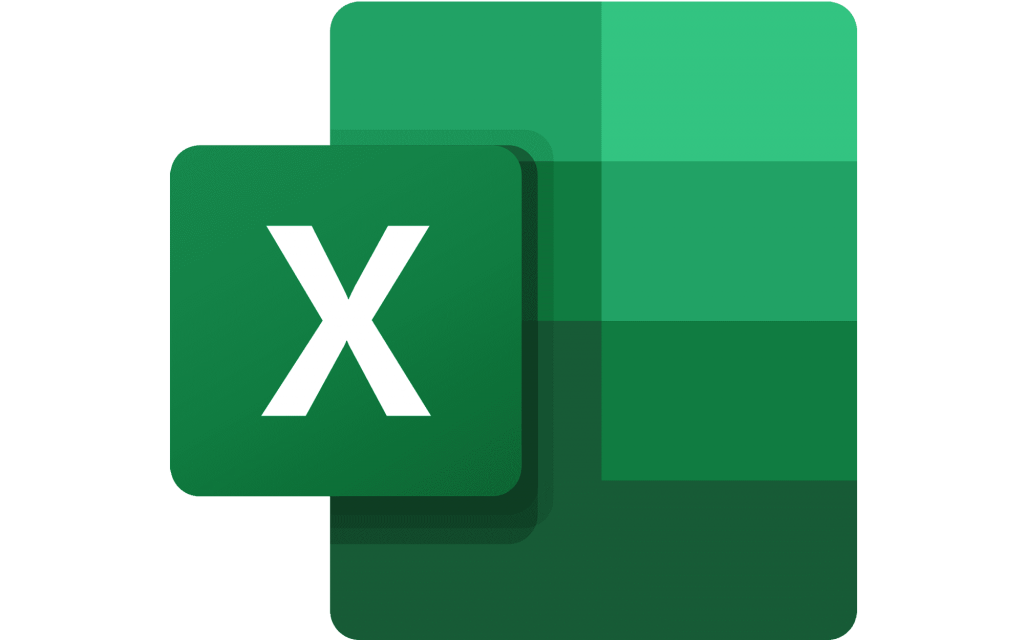 10-Step Planning Process
Determine Evaluation Process

How will you determine if your event is a success? Do you measure success by the number of registrants or attendees or is it dependent on you breaking even or raising a target amount in donations?

When you set your initial event goals and objectives, you should also consider  how you will evaluate the event to determine your success.
Conduct the Event
What is your role during the event?

KISMIF

Invite the community! (if appropriate)

Having a bookstore or canteen at the event can be beneficial from a program and budget point of view
Be sure to have ample products
You must approach Vanguard (first) to supply any items that have CAP trademarks (emblems, name, etc.)
Conduct the Event
How are we checking people in?
Verifying registration
Accepting/handling cash
Managing handouts, promotional items, class materials, etc.

Safety & Security

Coordinating with venue/vendors

Perishable food should be distributed at the end of the event
Close-Out
Final Transactions, ASAP following the event:
Turn in all cash payments received.
Turn in all vendor invoices and packing slips.
Turn in receipts for purchases made. 
Turn in any paperwork.

Hosting an After-Action Meeting
The Project Officer/Activity Director will be able to properly evaluate the success of the event and seek recommendations for improvements for next year
Have the staff provide both positive and negative feedback
The leadership for next year would like to continue what is right and fix what is wrong

Complete a Final Activity Report
Complete a closing report with as much detail as possible
Use the CAP memorandum template
Be sure to include final numbers, recommendation for facility, program and staff, and a suggestion for the next project officer if the current one will not be returning to that duty
Administration & Continuity
Continuity Book
Reference book/Guide
Developed by an incumbent
Passed to the successor
Stop “reinventing the wheel”

See sample OneNote or Google document
Administration & Continuity
After Action Reports (AAR)
What worked & what didn’t
Done ASAP after the event, while information and ideas are fresh and may be acted on

Objectives of AAR
Identifying problematic issues and needs for improvement
Proposing measures to counteract problematic elements
Obtaining “lessons learned”

Include it in the Continuity Book/Records
Class Activity
Develop a plan to successfully conduct a wing conference including cost requirements.
Conference will be held in eight months.
Initial funds are $2,500 but conference should be self-sufficient.
No dinner will be held afterwards.
Last year’s conference had 100 members attend, 10% of wing membership.
Members who organized last year’s conference left no notes and are no longer involved in CAP.
What Questions Do You Have
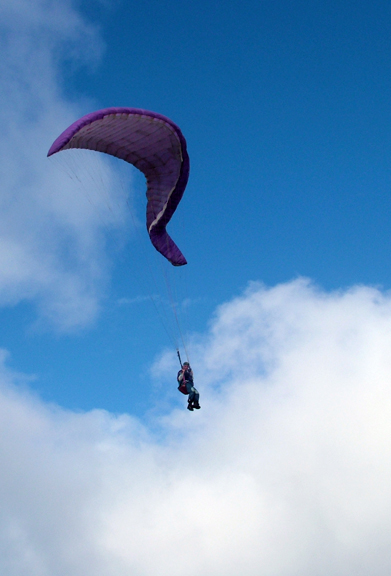 Please complete the course check-out form prior to logging off: https://forms.office.com/r/vM6fQfbqMz
Resources and Guides:
Apricot by Personify

Eventbrite: Blog on event planning

CAPP4, Event Planner Guide

CAPP3, Guide to CAP Protocol

Federal Emergency Management Agency, Incident Management Handbook, FEMA B-761, November 2017

"The After-Action Review". www.au.af.mil.

US Army A Leader's Guide to After-Action Reviews (TC25-20)